Northern Bridge Applicant MasterclassesQueen’s, Belfast (1 November) and Durham (2 November)
Michael Rossington, Consortium Director
Jonathan Long, Academic Director (Durham)
Michael Alcorn, Academic Director (Queen’s University, Belfast)
Arts and Humanities Research Council Northern Bridge DTP
1
Outline
1. What is Northern Bridge?

2. Awards available

3. Subjects covered

4. Eligibility

5. The Application Process 

6. Maximising your chances of success

7. What we’re looking for in applications

8. Key deadlines

Questions?
2
1. What is Northern Bridge?www.northernbridge.ac.uk
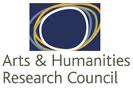 3 universities – Newcastle University, Durham University and Queen’s University Belfast;
AHRC  award of £11.2m allows us  to offer 157 fully-funded doctoral studentships to Home/EU applicants over the period 2014-19;
NU, DU and QUB are making a further combined investment of over £9m in NBDTP;
We’re awarding c. 50 doctoral studentships p.a. for five years from 2014 to 2019.
As of 1 October 2016, there are approximately 150 Northern Bridge-funded doctoral students across the three universities.
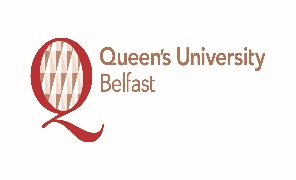 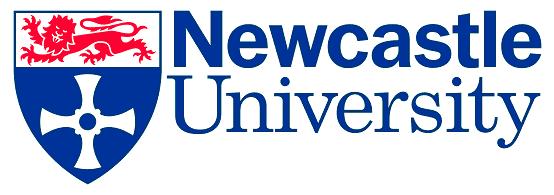 3
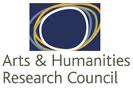 Key objectives of Northern Bridge
Prepare award-holders to undertake world-leading research;
Enhance their skills and employability;
Address recognized national skills shortages;
Enable NB students to contribute to our Consortium’s identity and direction;
Prepare award-holders to be future leaders;
Raise the profile of Arts & Humanities research within our universities and outside them (in our cities, regions, the UK and internationally)
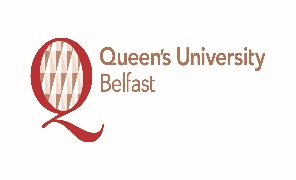 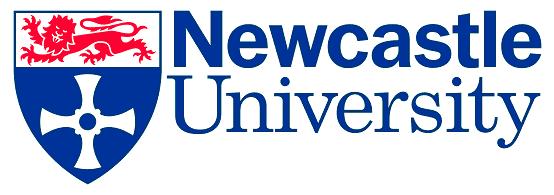 4
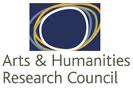 Benefits of Northern Bridge for Arts & Humanities PhDs
Training & development with students and staff at the two other universities (critical mass, broader range of expertise to draw upon, access to resources and expertise at the other two institutions);
Cross-institutional supervision;
Opportunities for students to engage in collaborative research initiatives with peers and staff (conferences, workshops, training);
Cross-institutional student representation in our governance;
Access to the resources of our 14 Strategic Partners (resources, placements, specialist expertise) – see next slide.
Access to a dedicated Student Development Fund (to support training and development in relation to your project, placements, student innovation).
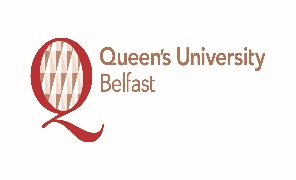 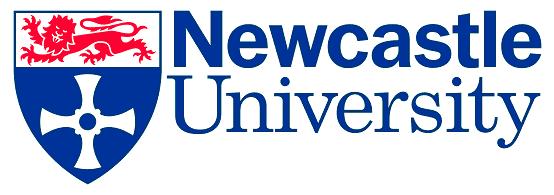 5
Northern Bridge’s Strategic Partners
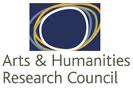 BALTIC Centre for Contemporary Art
BBC Northern Ireland
Belfast City Council
Department for Communities (Northern Ireland)
Durham Cathedral
Historic England
National Media Museum
New Writing North
Newcastle City Council
Seven Stories: National Centre for Children’s Books
The Bowes Museum
Sage Gateshead
Tyne & Wear Archives & Museums
Wordsworth Trust
6
2. Awards available
Standard Awards and Partnership Awards.

Duration of doctoral studentships is 3years for full-time and 6years for part-time award-holders though students may apply to extend their period of funded study (though not the candidature of their PhD) by between one month and six months to undertake a placement. 

All applicants must have at least 18 months of full-time or 3 years part-time study remaining. 

Part-time students cannot also work full time.  

For students classified as ‘Home’ students under AHRC rules, awards provide successful applicants with full tuition fees (£4,121 p.a. in 2016-17) and a maintenance grant set at AHRC’s national rate (£14,296 p.a. in 2016-17). Students classified as ‘EU’ under AHRC rules receive tuition fees only.
7
3. Subjects in which Northern Bridge offers studentshipsPanel A = History, Thought & Systems of Belief
History (including Historical Geography)
Law and Legal Studies
Philosophy
Political Science and International Studies
Theology, Divinity and Religion
8
Subjects in which Northern Bridge offers studentships (ctd.)Panel B = Creative & Performing Arts
Fine Art: Practice, History and Theory		
Photography: Practice, History and Theory
Digital Arts: Practice, History and Theory 		
Architecture: Practice, History and Theory
Film: Practice, History, Theory and Criticism	
Creative Writing
Music				
Drama and Theatre Studies
Ethnography and Anthropology
9
Subjects in which Northern Bridge offers studentships (ctd.)Panel C = Cultures & Heritage
Museum Studies	
Policy, Arts Management and Creative Industries
Cultural Geography
Archaeology
Classics
10
Subjects in which Northern Bridge offers studentships (ctd.)Panel D = Languages and Literature
English Language and Literature
French Studies
Hispanic, Portuguese and Latin American Studies
Interpreting and Translation
Linguistics
German Studies
Italian Studies
Russian Studies
Media and Communication Studies
11
Awards by Subject Area in the 2016 Studentship Competition
12
Awards by Panel in the 2016 Studentship Competition
13
Interdisciplinary research projects
Please note that Northern Bridge strongly supports interdisciplinary as well as discipline-focussed research projects
14
4. Eligibility(from the AHRC’s Training Grant Funding Guide, Version 1.1, September 2015)
‘Every student, their subject, course of study, and the RO at which they are studying must meet the eligibility criteria set out in the Conditions of Research Council Training Grants and RCUK Training Grant Guide, along with any scheme-specific guidance. Information on the AHRC’s subject domain can be found in Section 7 of the AHRC’s Research Funding Guide.’ 
‘The decision on eligibility for a full award or fees-only award based on residency must be taken by the award holder in discussion with the RO(s) in the consortium, and in accordance with the Research Councils’ Terms and Conditions (TGC 6).’
15
4. Eligibility(from the AHRC’s Training Grant Funding Guide, Version 1.1, September 2015)
‘those applying for a doctoral studentship should normally have, or be studying for, a Master’s degree or similar postgraduate qualification. Where a student is studying for a Master’s degree or similar postgraduate qualification, they should have met all the course requirements prior to the start date of their AHRC doctoral studentship.’ 
‘If a student does not have experience of formal postgraduate study, they may be eligible for a studentship only if they can demonstrate evidence of sustained experience beyond undergraduate degree level that is specifically relevant to their proposed research topic, and could be considered equivalent to Master’s study. The RO must have evidence as to how the training and development the student has received is equivalent to that obtained through a Master’s course and, therefore, prepares them to continue to doctoral study.’
16
5. The Application Process
(1) APPLICATION
You apply to ONE of the three Northern Bridge universities. 

Guidance on how to apply is available at:
www.northernbridge.ac.uk/apply

You need to attach the following paperwork to your application:
Current CV (2 sides of A4 maximum);
Research proposal (750 words maximum, excluding bibliography);
Contact details of two referees;
Transcripts of previous qualifictions.
17
The Application Process (ctd)
(2) Nomination

If your application is deemed to be sufficiently strong, you will be nominated by the Subject Area at the university to which you have applied for formal consideration by Northern Bridge. 

If you are nominated, a Nomination Form will be sent to you for completion. Section A of the nomination is for completion by yourself (it will include space for your academic track record and your research proposal). Section B is for your Subject Area Contact and supervisory team to complete; it will include sections on your supervisory team, your training & development needs, and the research environment/s which will support you.
18
6. Maximising your chances of success
Familiarise yourself thoroughly with the Northern Bridge application procedure (do read everything including Appendix 1 of the Applicant Guidance -- the marking scheme and assessment criteria);
Speak to Subject Area Contacts as soon as possible;
Maintain contact throughout with your prospective supervisors;
Sketch out your research proposal early to allow time for refinement and revision;
Discuss your training needs with your prospective supervisor: what will you need be able to do in order to complete your project and function effectively as a researcher in your field? Do you need any specialist or technical skills? Do you need language training? How will you meet these training needs? Your supervisor or subject area contact will complete this portion of your nomination to Northern Bridge, but it is important to have discussed training so that they can complete the form fully and effectively.
19
7. What we are looking for
An excellent academic track record: a first or high upper second first degree, and performance at or around distinction level in a master’s qualification.
For those who have been out of academia for a period and may not have a formal master’s qualification, evidence that equivalent knowledge and research skills have been acquired through professional practice.
An excellent research proposal that addresses ‘clearly-articulated research questions, issues or problems, set in a clear context of other research in that area, and using appropriate research methods and/or approaches’ (AHRC research funding guide);
A research proposal articulated in terms that are accessible to non-specialists;
A comprehensive assessment of your training needs;
An absolutely professional approach to all aspects of the completion and presentation of your application.
20
8. Key deadlines
As soon as possible, make contact with the Subject Area Contact.
Ensure that you submit your application by the deadline of  Wednesday 11 January at 5pm. Please note that late applications will not be accepted.
Soon after the 11 January deadline, you can expect to be informed by the Subject Area Contact whether you have been selected for nomination.
If you are invited to put yourself forward for nomination you will need to complete Section A of the Nomination Form by the end of January/early February in order for the Subject Area to complete Section B and the whole form to be submitted by the deadline of Wednesday 15 February.
The results of the competition will be announced on Friday 24 March.
21
Questions?
22